Global HRAC (Herbicide Resistance Action Committee, Herbisit Direnç Hareket Komitesi) yeni herbisit sınıflandırmalarını talep etmek ve/veya Global Sınıflandırma Arama aracında listelenen kimyasalları güncellemek için WSSA (Weed Science Society of America, Amerika Yabancı Ot Bilimi Derneği) ile bir süreç koordine etmektedir. Bu iki organizasyonun sınıflandırmasına göre 34 grup ve bir de etki şekli bilinmeyen diğer bir grup bulunmaktadır (2020).
ESPS: 5-enolpyruvylshikimate-3-phosphate
PDS: Phytoene desaturase step
DOXP: 1-deoxy-D-xylulose 5-phosphate 
PPO: Protoporphyrinogen oxidase
ÇUZYA: Çok uzun zincirli yağ asitleri
DHP: Dihydropteroate synthase
HPPD: 4-Hydroxyphenylpyruvate dioxygenase
Biz burada herbisitleri etki şekillerine (mode of action) göre sınıflandıracağız. Bununla birlikte bu modların yanına HRAC & WSSA sınıflandırmasına ait grup numaraları (kodları) ile atıfta bulunacağız.
Fotosentezi Engelleyen HerbisitlerWSSA & HRAC Grup 5, 6, 22
Fotosentezi Engelleyen HerbisitlerWSSA & HRAC Grup 5, 6, 22
WSSA & HRAC Grup 5 (Fotosentez FS II’nin inhibisyonu-Serine 264 bağlayıcıları) Herbisit Kimyasal Familyaları 
	Phenlycarbamate’lar, Pyridazinone, Triazine’ler, Triazinone’ler, Uracil’ler, Amide’ler, Urea’lar
WSSA & HRAC Grup 6 (Fotosentez FS II’nin inhibisyonu-Histidine 215 bağlayıcıları) Herbisit Kimyasal Familyaları 
	Benzothiadiazinone, Nitrile’ler, Phenyl-pyridazine’ler 
WSSA & HRAC Grup 22 (FS I elektron saptırıcılar) Herbisit Kimyasal Familyası 
	Pyridinium’lar
WSSA & HRAC Grup 6 (Fotosentez FS II’nin inhibisyonu-Histidine 215 bağlayıcıları) Herbisitleri
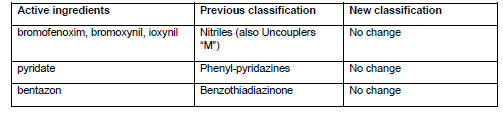 WSSA & HRAC Grup 22 (FS I elektron saptırıcılar) Herbisitleri
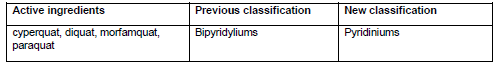 Yüksek bitkilerde ışık absorpsiyonunda ve enerji değişiminde fotosistem I (FS I) ve fotosistem II (FS II) olmak üzere 2 fotosistem görevlidir. Bu iki sistem de kloroplastlarda granumların tilakoid tabakalarında  gerçekleşmektedir.
Kloroplast içindeki yassı kesecikler şeklindeki zar sistemine tilakoit denir. Tilokoit zarın üzerinde klorofil pigmenti bulunur. Tilakoitlerden oluşan her bir kümeye granum, kümelere (çoğulu) de grana adı verilir. Granumlar birbirine ara lameller ile bağlıdır.
Fotosistem I 
	FS Iʼin reaksiyon merkezindeki klorofil P700 olarak adlandırılır. Çünkü bu pigment en iyi  700 nm dalga boyundaki ışığı absorbe eder. Bir elektron vericisi olarak görev yapan P700 molekülü elektron vererek yükseltgenir. Bu işlem elektron aktarımında temel işlemdir. Gerek duyulan enerji FS I pigmentleri tarafından absorbe edilen ışık enerjisinden sağlanır.
Fotosistem-II 
	FS II’de elektron vericisi ışık absorpsiyonunu maksimum 682 dalga boyunda gerçekleştiren ve P682 olarak tanımlanan özel klorofil-a molekülüdür. Bu sistemde gerekli enerji sudan sağlanır ve ışık enerjisi ile su parçalanarak (fotoliz) gerekli e - açığa çıkar.
Fotoliz: Fotosentezin  ışık tepkimelerinde ATP ve NADPH2 üretimi için gerek duyulan hidrojen ve elektronları elde etmek için suyun ışıkla parçalanmasına denir.
2·H2O → 4·H+ + 2·e- + O2
Fotosentezle oluşan oksijen bu sırada açığa çıkar.
Bu grupların her ikisi de fotosentezin enerji üretimi aşamasında veya ışık reaksiyonlarında çalışır. Bu herbisitlerin hassas bitkileri öldürmesi için fotosentez kadar ışığa da ihtiyaçları vardır.
FS I’le ilişkili herbisitler elektronları FS I'den uzaklaştırır ve toksik moleküler türler üretir. FS I'i inhibe eden herbisitler kontakt herbisitlerdir ve genellikle membran (zar) tahrip ediciler olarak adlandırılır. Bu grupta bipyridylium sınıfına ait herbisitler bulunmaktadır.
FS II herbisitleri çıkış öncesi ve çıkış sonrası kullanılmaktadır. 
Triazinler, triazinonlar üreler, urasiller, piridazinonlar, fenil karbamatlar, nitriller, benzotiyadiazoller, fenil piridazinler ve asit amidler FS II'yi inhibe eden herbisitlerdendir.
FS I inhibitörleri tüm mevcut bitki örtüsünü kontrol etmek için (total) ve hasat öncesi kurutucu (desikant) olarak kullanılan nispeten seçici olmayan kimyasallardır. Bu herbisitler FS I'den  gelen elektronları alır ve bir herbisit radikali oluştururlar.
Bu radikal daha sonra diğer molekülleri, zar lipidlerini, klorofili ve parçalanmış hücre zarlarını kolayca yok eden son derece reaktif ve tehlikeli moleküller oluşturmak üzere indirgenerek  sitoplazmanın sızmasına neden olur ve bu durum da yaprakların hızla solmasına ve kurumasına yol açar.
Bu gruptaki çoğu herbisitin etki ettiği FS II inhibitörü herbisitler yapraktan uygulanırsa herbisit kütiküladan, topraktan uygulanırsa köklerden  alınır. Oralardan hücrelerde kloroplasta doğru hareket eder, QB proteinine bağlanarak FS II'deki plastokinon (PQ) havuzuna elektronların taşınmasını engeller.
Fotosentez II inhibitörü herbisitler aktif oksijen türlerinin (AOT) oluşumuna yol açarlar. Kloroplastlar bitki hücrelerinde AOT oluşturma kapasitesi bakımından en aktif organellerdir. AOT’lar DNA, protein  ve lipid gibi birçok makromoleküle zarar vermektedir.
AOT’lerin hücresel yapılarda hasar oluşturması “oksidatif stres” olarak tanımlanmaktadır. Herbisit etkisi ile oluşan bir AOT olan tekli (singlet) oksijen (1O2) hücre hasarına ve bitki ölümüne sebep olur.
Normal koşullar altında AOT’lar çeşitli antioksidant savunma mekanizmaları ile detoksifiye edilir. Karotenoidler tekli oksijenin (1O2) tamponlanması, ışık enerjisinin toplanması ve fotosisteme kanalize edilmesi için yaşamsal antioksidanlardır. Dolayısıyla fotosentez ve pigment inhibitörü herbisitlerin üretimini bloke ettiği karotenoidlerin yokluğunda dekoksifikasyon gerçekleşmeyecek ve sonuçta bitki fotooksidasyondan dolayı ölecektir.
Ancak burada herbisit AOT’lerin oluşum ve detoksifikasyon hızı arasındaki dengeyi bozar. Bu da hücresel yapılarda hasarlara neden olan AOT’lerin hücre içindeki miktarının hızla artmasına yol açar. AOT’ler bitkide özellikle lipid peroksidasyonuna neden olarak birçok hücresel fonksiyonun  bozulmasına sebep olur.
Sonuçta her iki alım durumunda (yaprak ve kök) da CO2 fiksasyonu ve bitki büyümesi için gerekli olan enerji üretimi durur. Bununla birlikte, bitkilerin ölümü esas olarak fotosentez ürünlerinin tükenmesinden değil diğer süreçler üzerindeki dolaylı  etkilerden kaynaklanmaktadır.
C02 fiksasyon oranı herbisit uygulanmış tüm bitkilerde birkaç saat içinde azalır (herbisit bağlanma bölgesinin olmaması nedeniyle dirençli olanlar hariç). Tolerant bitkilerde fotosentez oranı hassas bitkilerdeki kadar düşük olmaz ve birkaç gün içinde normale döner. Hassas bitkilerde fotosentez oranı 1-2 gün içinde sıfıra yaklaşır ve düzelmez.
Her iki durumda da fotosentez engellenir. Simptomlar açlıkla açıklanamayacak kadar hızlıdır. O zaman yaprak dokusundaki kloroz ve nekroz simptomlarını nasıl açıklarız?
Klorozun Mekanizması: 
Elektron taşınımı engellenir → klorofil ve karotenoid pigmentlere aşırı enerji aktarılır → foto oksidasyonla klorofil ve karotenoidler tahrip olur (karotenoidler klorofili foto oksidasyondan korur) → Sonuç: Kloroz
Nekrozun Mekanizması:
Karotenoidler tarafından “söndürülemeyen” fazla enerji üçlü klorofil (3 Chl) üretir → üçlü klorofil ile O2 arasındaki etkileşim tekli oksijen (1O2) radikalleri yaratır → membran lipidleri tahrip olur → hücre içeriği sızmaya başlar → bitki dokusu kurur → Sonuç: Nekroz
Toprağa uygulanan (çıkış öncesi) FS II inhibitörlerinden kaynaklanan simptomlar fotosentez başlayana kadar görülmeyecektir. Toprak uygulamalarına  maruz kalan bitkiler çimlenir ve  herbisiti topraktan kökleri yoluyla (apoplastik olarak) alırlar. Sonra alınan bu herbisit fotosentezin engellendiği yapraklara aktarılır.
Belirtiler herbisit alımından yaklaşık 7 gün sonra bitkinin tepesine doğru ilerleyecek şekilde önce alt yapraklarda görülecektir. Bu belirtiler su lekeleri şeklinde başlar, sonra damarlararası kloroz (damarlar yeşil) ve yaprak kenar ve uçlarında nekrozlar şeklinde gelişir.  Çoğu durumda yabancı otların çıkışı asla görülmez, çünkü fotosentez başlar başlamaz ölüm meydana gelir.	Zarar tipik olarak en çok geniş yapraklı bitkilerde, daha az olarak da dar yapraklılarda görülür.
Genel olarak bu herbisitler toprakta düşük ila orta dereceli hızda hareket ederler, ancak bu herbisitlere göre toprak ve yağış miktarına göre değişmektedir. Toprakta kalıcılık herbisit, uygulama miktarı, iklime ve toprağa bağlı olarak 1 aydan az ve 2 yıldan fazla olabilmektedir.
Bu herbisitlerin bazıları ile birkaç yıl boyunca tekrarlanan uygulamaların ardından bazı yabancı ot türlerinde direnç gelişmiştir, bu yüzden bu herbisitler münavebeli (dönüşümlü) kullanılmalıdır.
	Bu gruptaki tüm herbisitler düşük memeli toksisitesine sahiptir.
Yapraklara uygulanan (çıkış sonrası) FS II inhibitörlerinden kaynaklanan simptomlar hücre zarları tahrip edildiğinden yaprak yanıklığı olarak görünecektir. Yaprak yanıklığı simptomları genellikle en hızlı şekilde sıcak ve nemli koşullarda ortaya çıkar. 
	Yapraktan uygulanan FS II inhibitörlerinden kaynaklanan simptomlar genellikle uygulamadan 3 gün sonra ortaya çıkmaktadır.
Belirtiler herbisitin temas ettiği yapraklarda görülür. Yaprak belirtileri yaprak uçlarında ve kenarlarında kloroz ve ardından yaprak kenarlarından başlayıp merkeze doğru ilerleyen nekroz şeklindedir. Günler içinde de bitkide ölüm görülür.
Bu uygulamada yaprakların tam olarak kaplanması önemlidir çünkü çok az bazipetal translokasyon vardır ve etki "sistemik" değil "kontakttır". Yaprakta hareketi artırmak için herbisite genellikle yüzey aktif maddeler veya yağlar eklenir.
Fotosistem inhibitörleri dirençli bitkilerde glutatiyon (GSH, glutathione) konjugasyonu ile metabolize edilir. Glutatiyon glutamat, sistein ve glisin amino asitlerinden ibaret bir tripepeptittir. Dirençli bitkilerde glutatyon herbisit ile glutatyon transferaz enzimi vasıtasıyla  sisteinin sülfidril grubunda konjuge olur (birleşir). Sonra bu konjugat bir membran proteini vasıtasıyla vakuole taşınır.
Kültür bitkileri safenerlar eklendiğinde belirli herbisitlerden daha fazla korunabilir, çünkü safenerler kültür bitkilerinin daha fazla glutatiyon yapmasına neden olur.